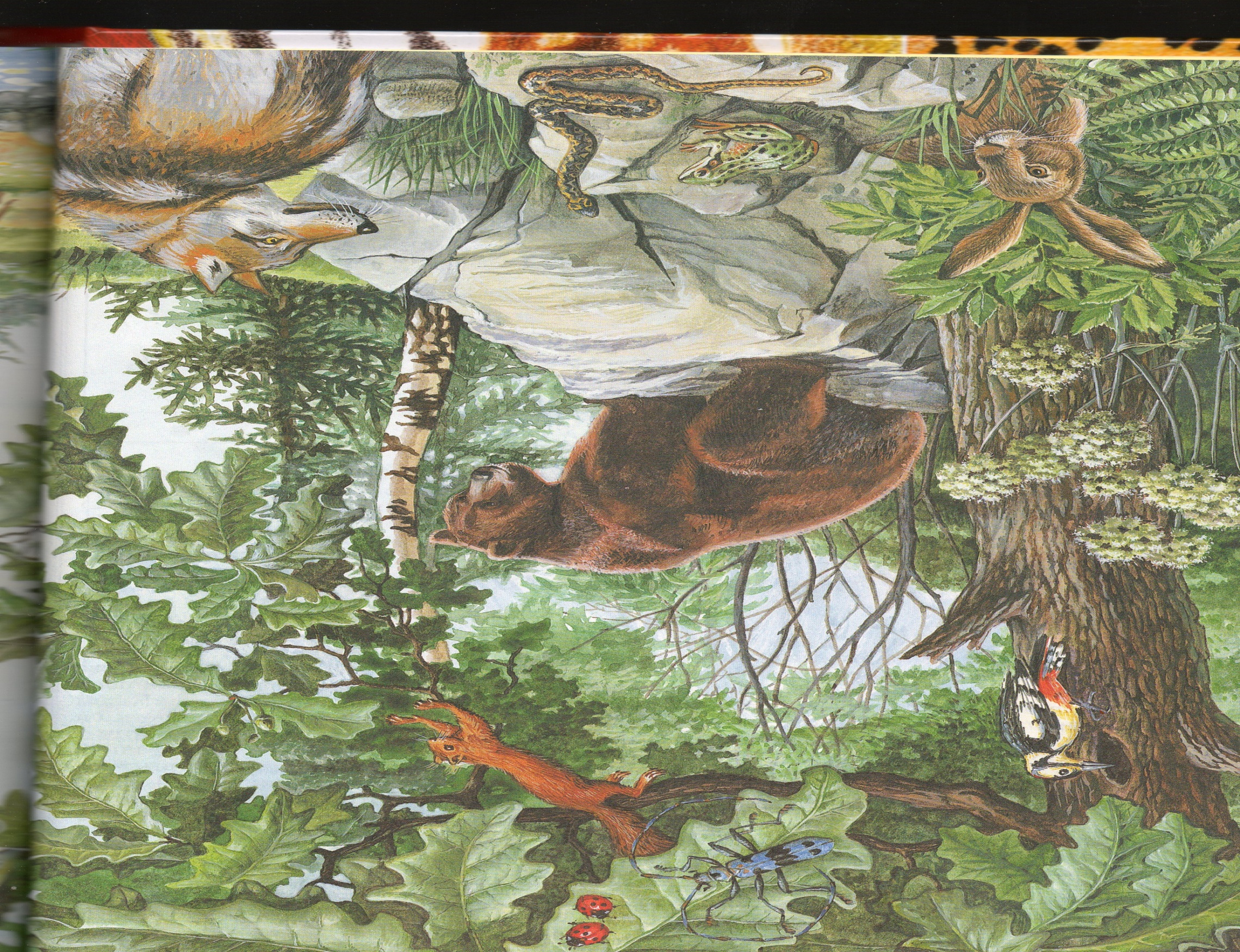 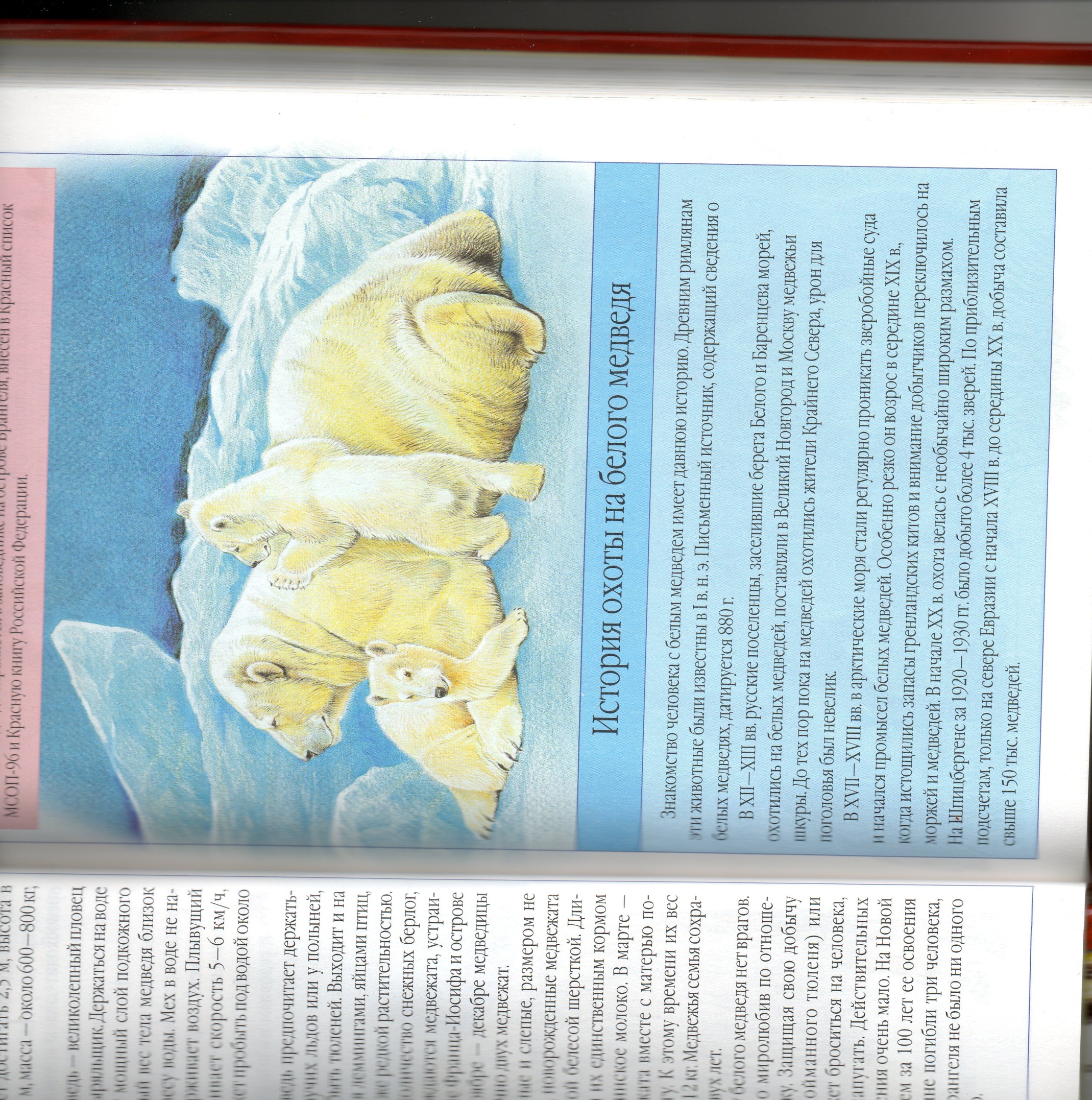 Я живу на островах северного ледовитого океана, у меня в природе нет врагов, но я  исчезающий вид, т.к люди охотятся на меня из за моей красивой и теплой шкуры. 
Помогите!
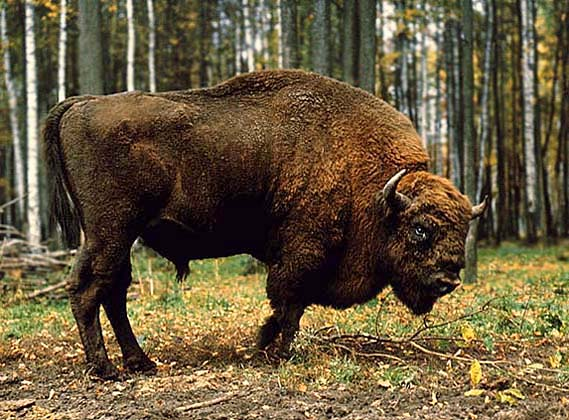 Люди вырубают леса и практически не осталось крупных лесных массивов, где я  мог находиться  в  безопасности от воздействия человека. 
Помогите!
Я обыкновенный подкаменщик. Меня человек не употребляет в пищу. Но мой вид стремительно исчезает. Потому что я  люблю только чистую воду и не могу жить в загрязненных реках.
Помогите!
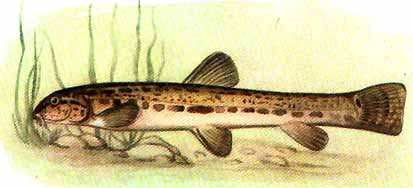 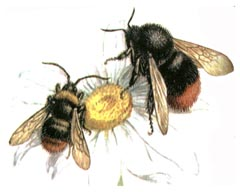 Я шмель изменчивый , люблю летать над  прекрасным цветущим лугом. Но распашка земель и обработка  угодий пестицидами губят луга, а при этом  губят и меня.
Помогите!
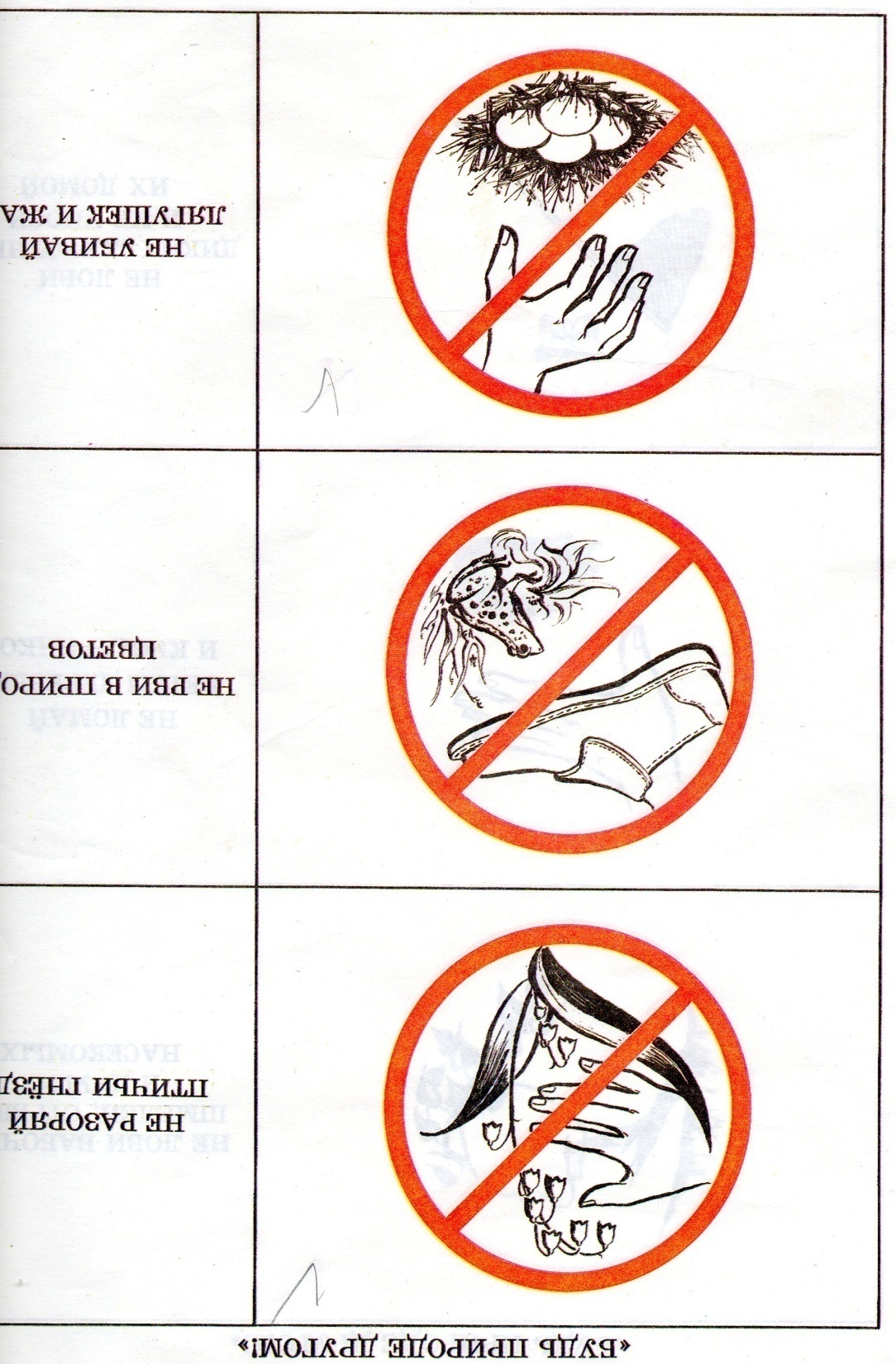 Не убивайте животных.
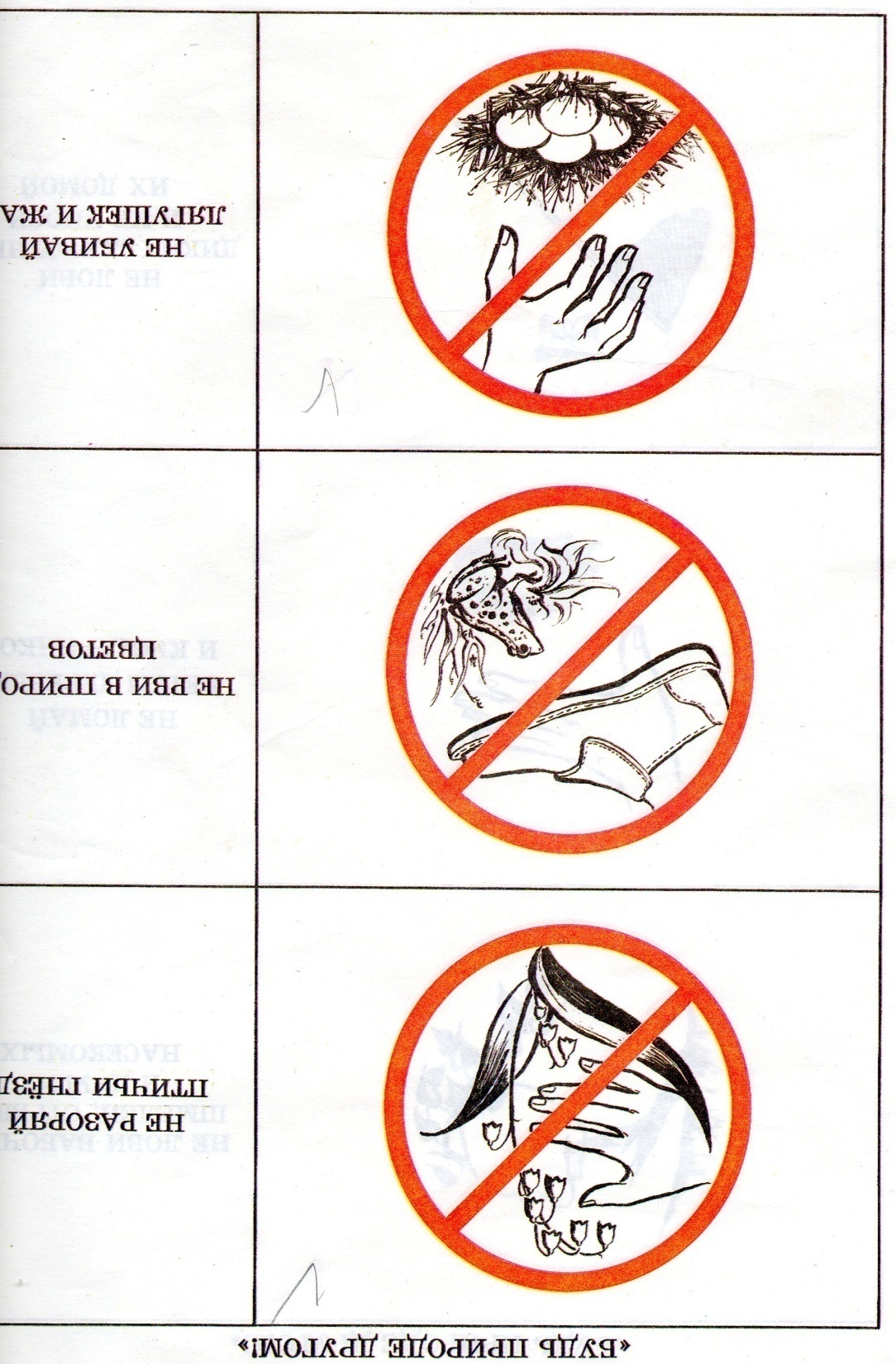 Не разоряйте птичьи гнезда.
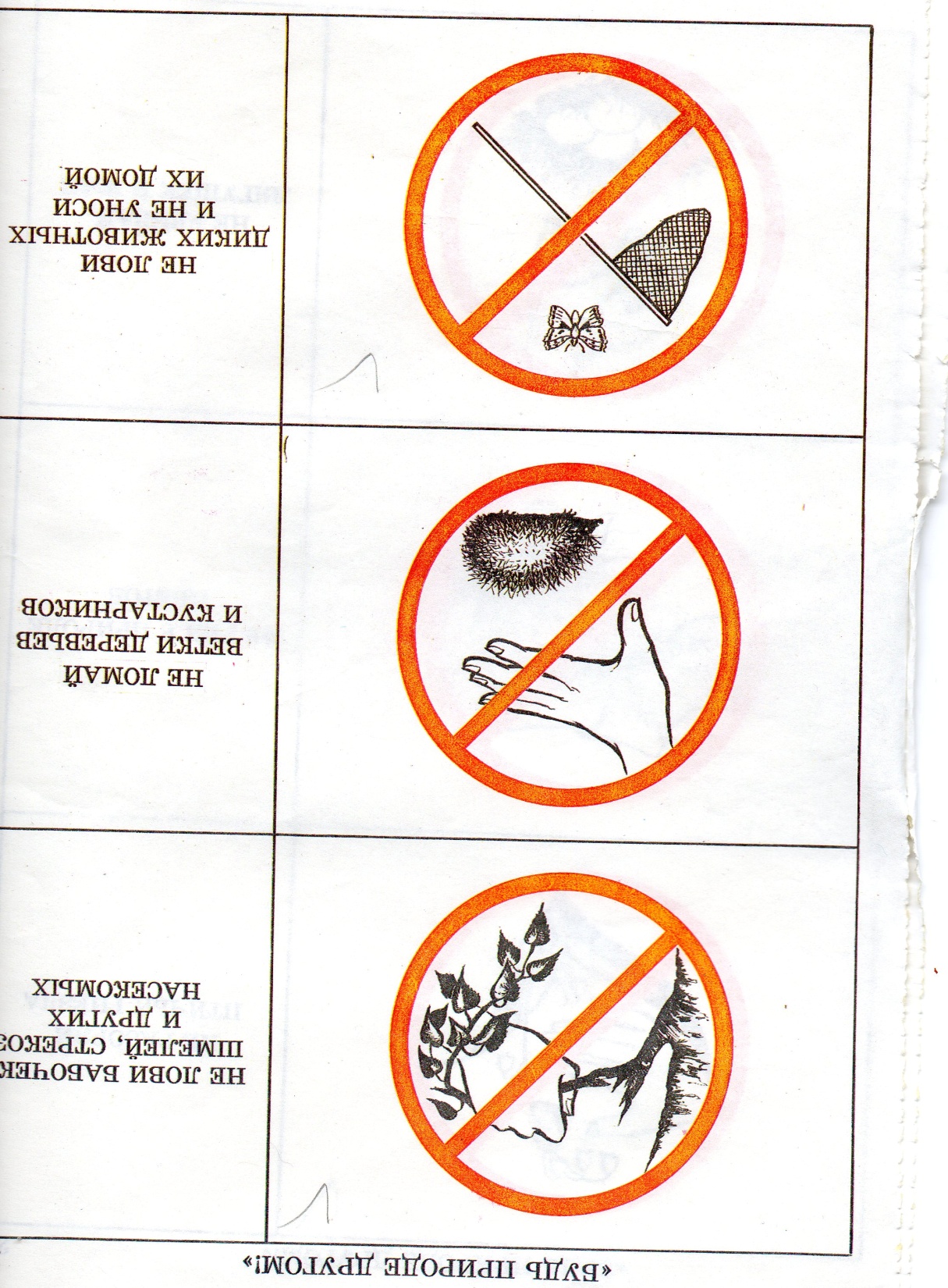 Не ловите диких животных и не уносите их домой.
Вымершие и истребленные животные.
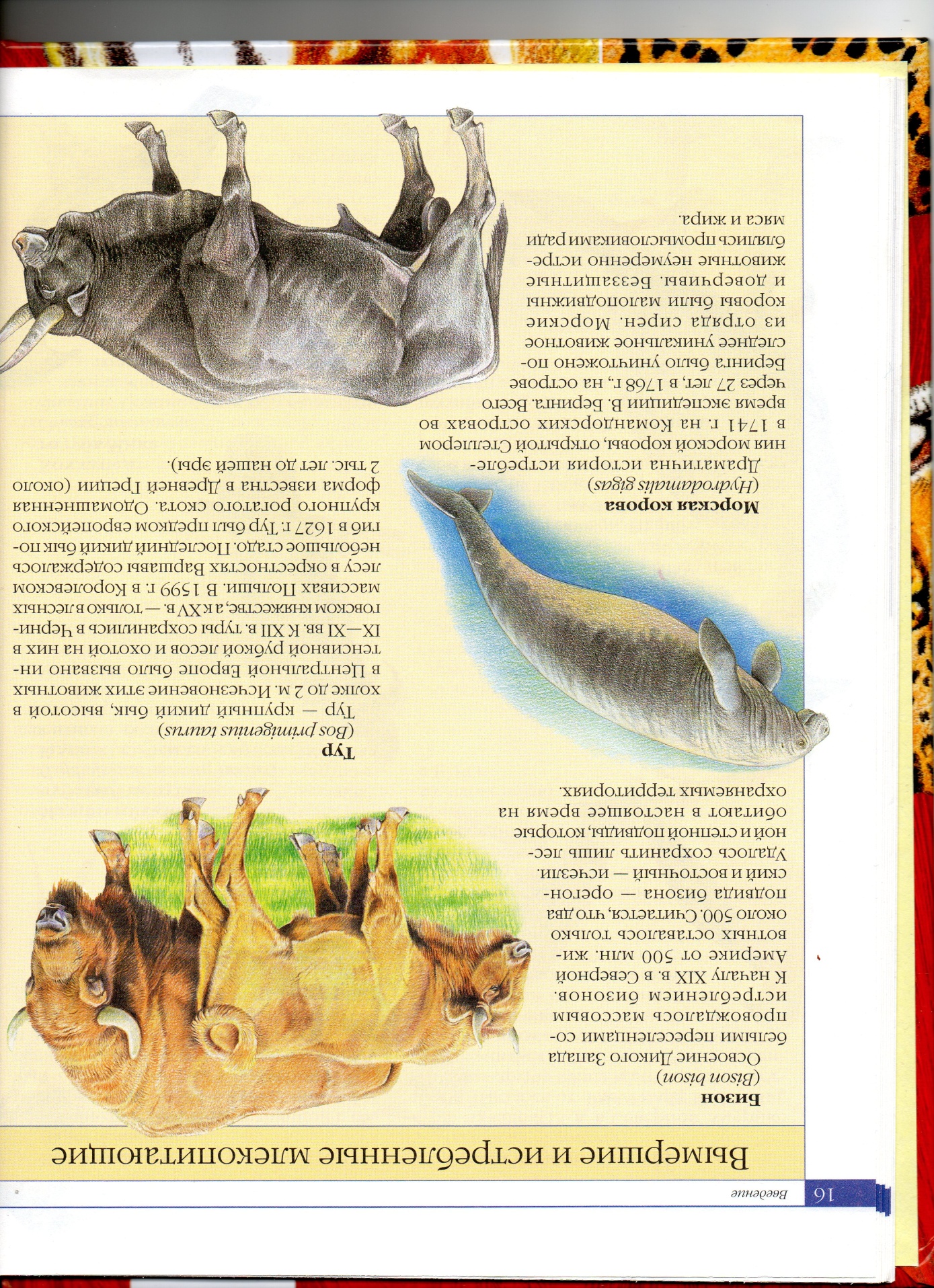 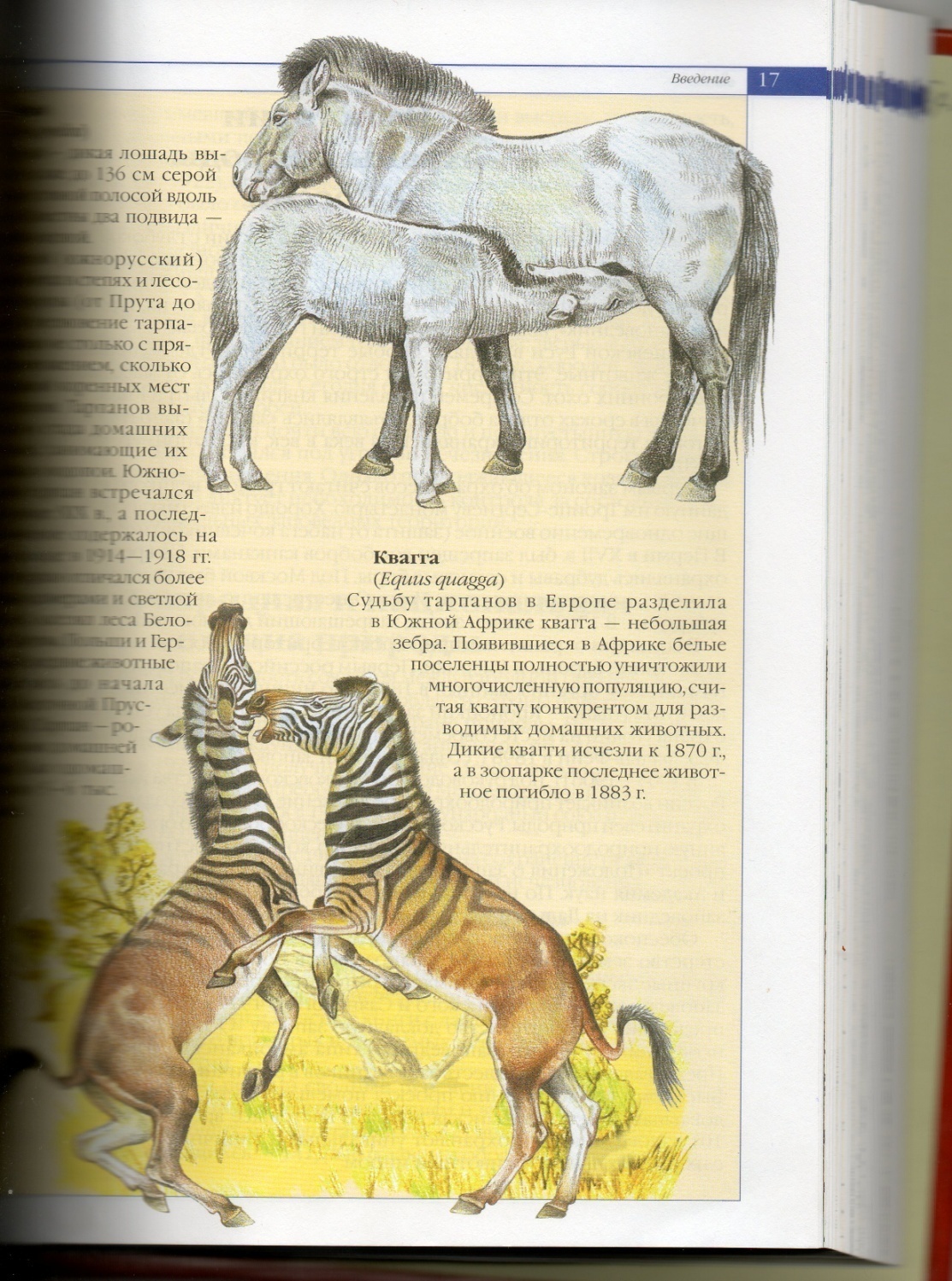 ТУР
ТАРПАН